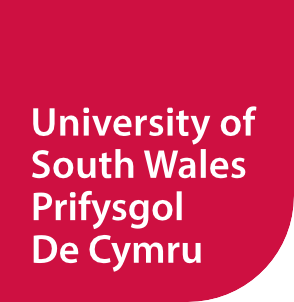 INTERSECTIONALITY: HOW THE MULTIPLIER EFFECT DIVIDES AND REDUCES STUDENTS’ SUCCESS
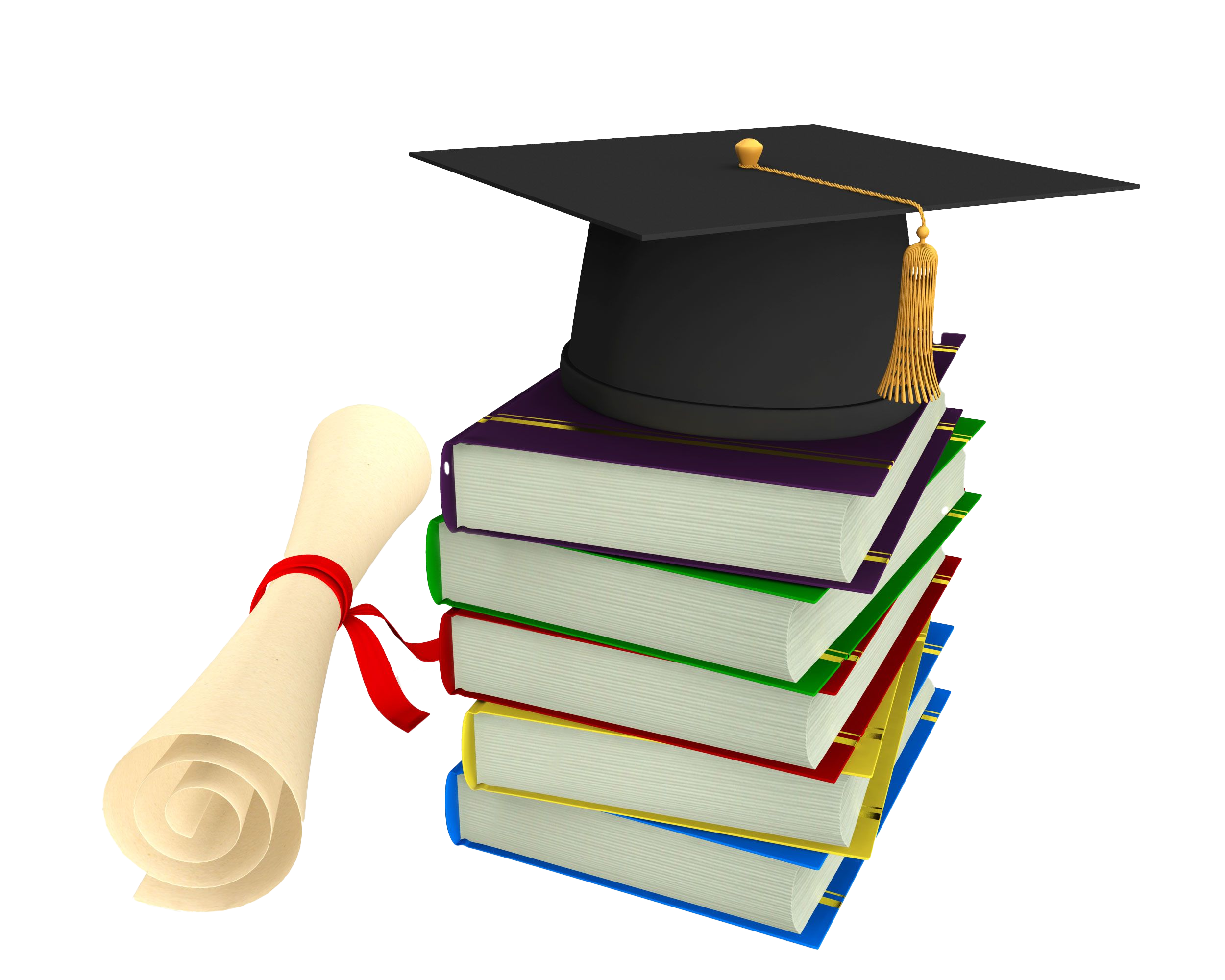 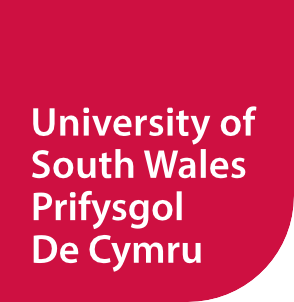 LET ME INTRODUCE MYSELF…
DANIELLE WEBB
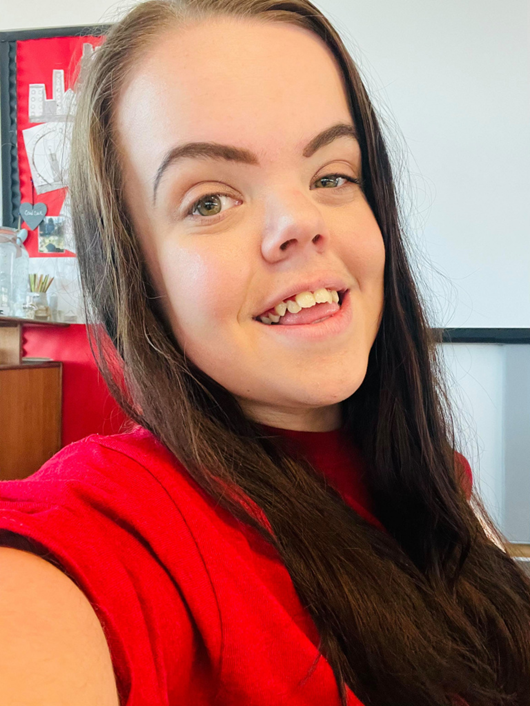 Born with Achondroplasia (Short limb Dwarfism).
22 years old- 3ft 11. Typical height and of the average 7-year-old.
Started at USW in 2017 on my BA (Hons) degree in Youth and Community Work - now studying my MA degree in Working for Children and Young People. 
First in Family to attend University
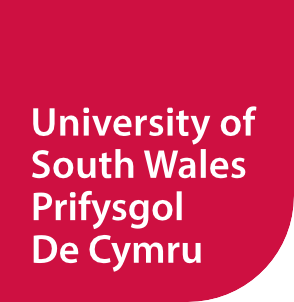 INTERSECTIONALITY AND ME.
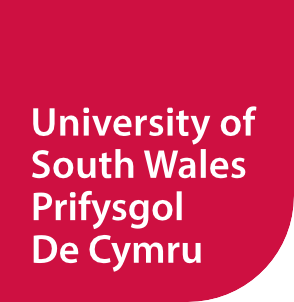 SCHOOL AND COLLEGE
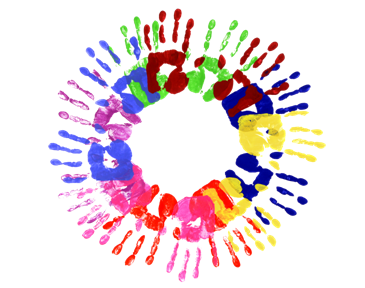 School was never my scene
The only student in my school with a physical disability
Came away from year 11 with 7 GCSEs
Studied my Level 3 BTEC Diploma in Children’s Play, Learning and Development
Left college with an MMP diploma
Didn’t apply for University until last minute
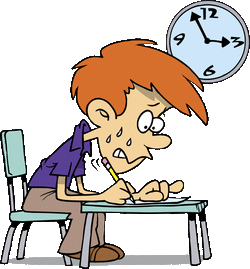 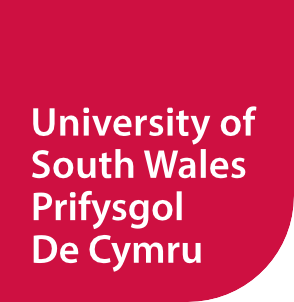 THE BARRIERS OF TRANSITIONING TO HE
First in Family to attend university, no expectations
Single parent and low-income household. Student finance worries 
Physical hurdles to consider
First time getting on a train was to attend an open day 
First person to attend USW with dwarfism
No representation to aspire to
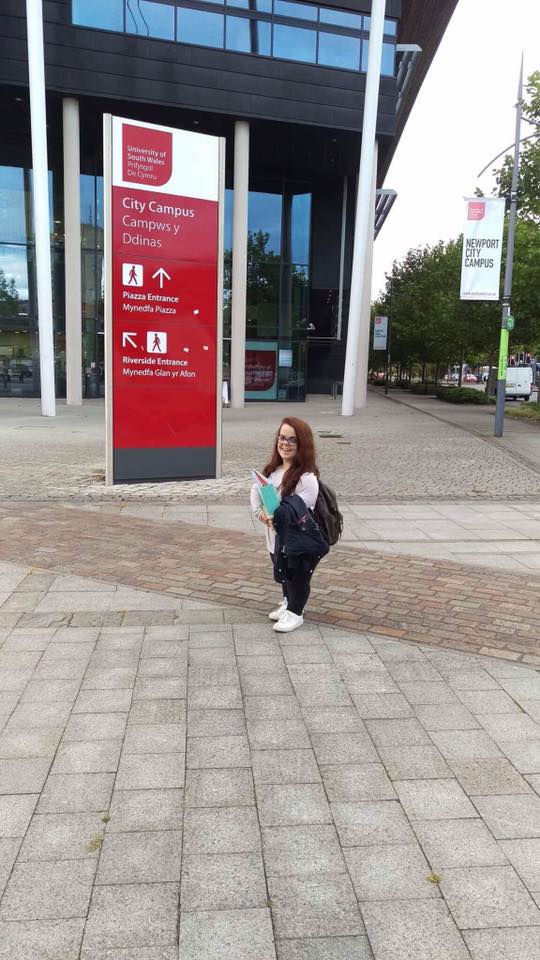 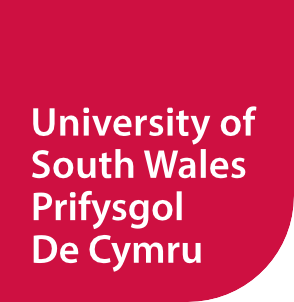 LIFE AT HOME BEFORE UNI
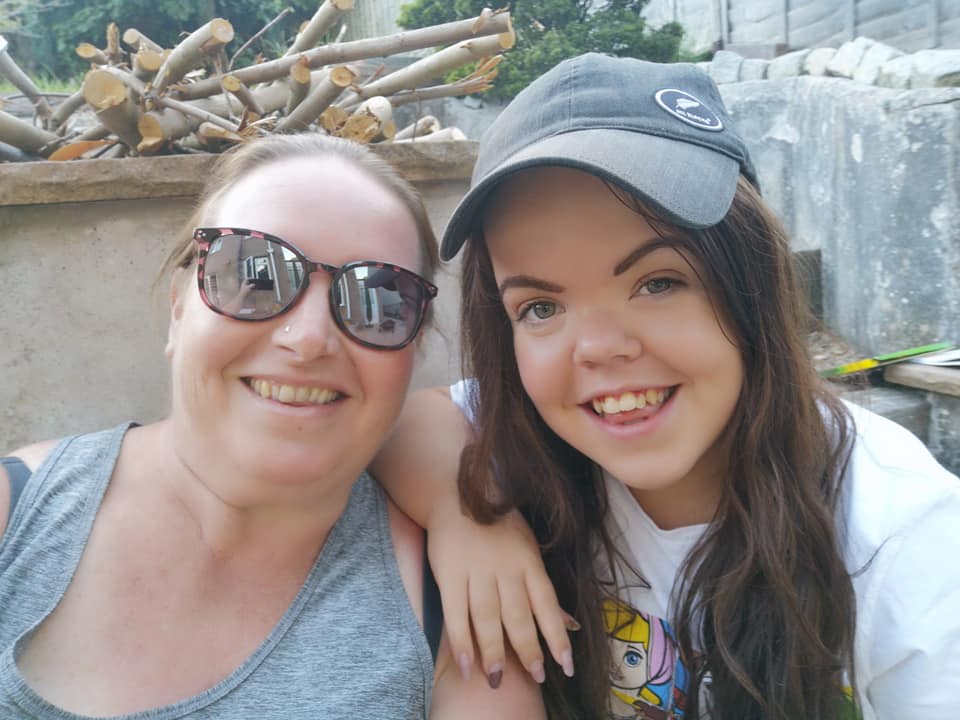 Single parent family
Only person in my family with Dwarfism
Low-income household
First in family to go to university.
Do only rich people go to university?

Who would be able to support my 
disability needs?

Would my application be jeopardised 
as a result of my background?
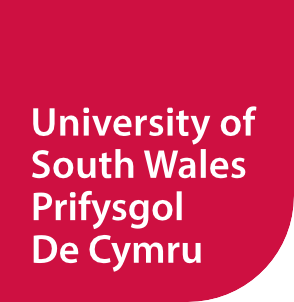 STEPS TO UNIVERSITY
Practice train journeys.
Open days.
Induction Week.
Evaluation tour of campus to identify physical hurdles- quick fixes put in place where possible.
Disability advice and support.
Staff arranged transport to the train station until I was comfortable enough to make my own way to campus.
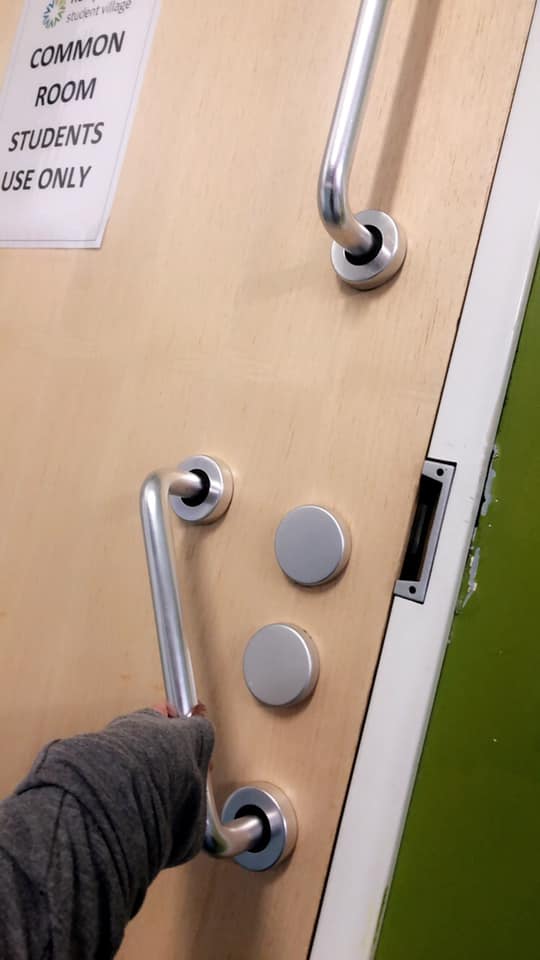 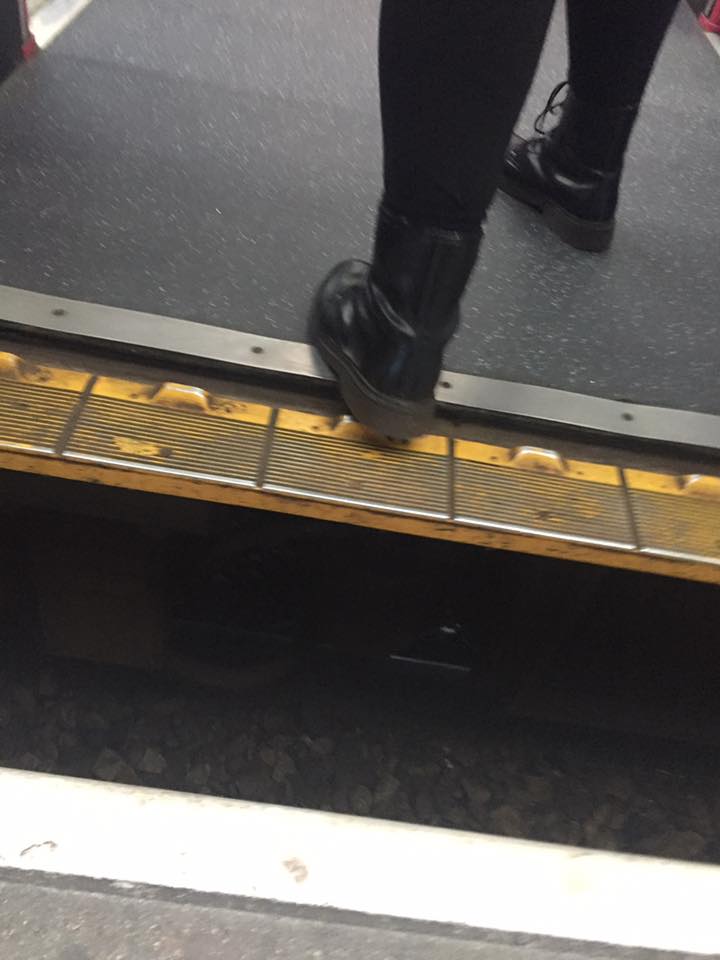 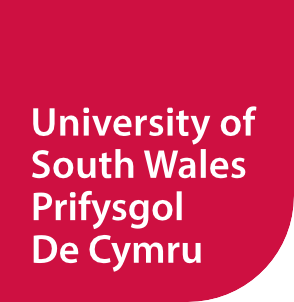 MY USW EXPERIENCE IN A NUTSHELL
Four academic years 

Two degrees: BA (Hons) Youth and Community Work, MA Working for Children and Young People

Four work placement settings 

Produced a community stage show as my final module project
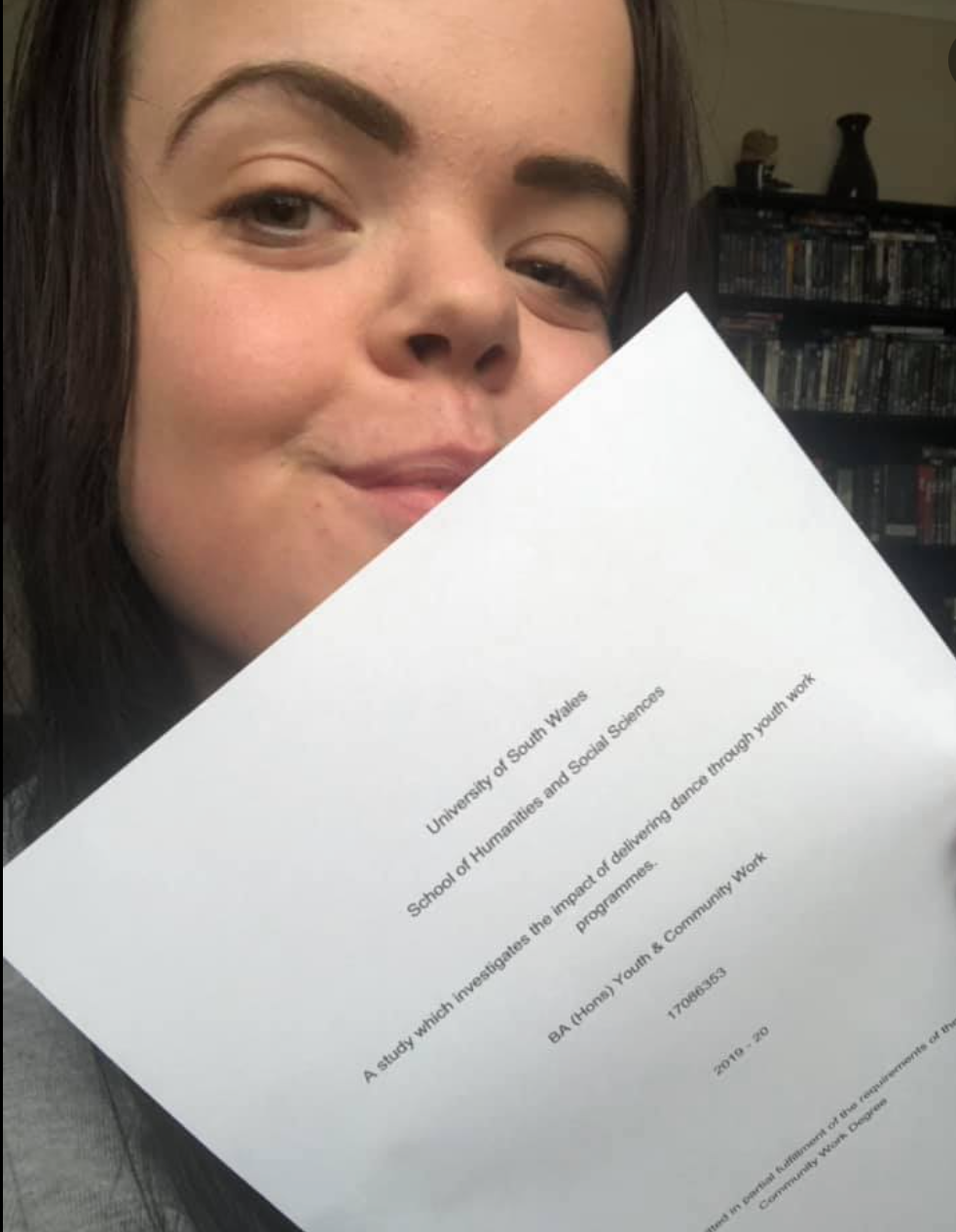 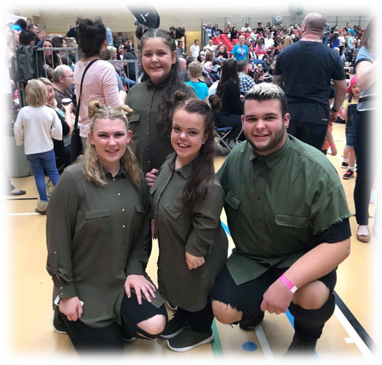 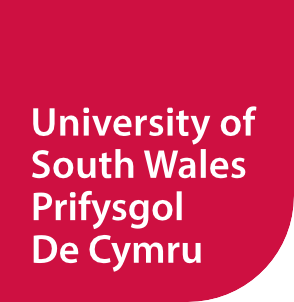 MY PERSONAL MILESTONES
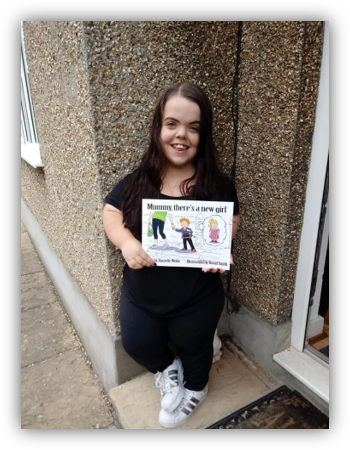 Exchange programme to Belgium in level 4; my first solo trip away from home 

Moved to Newport in my final year of studies

Two USW based employments; Student Ambassador in second year- Graduate Intern Student Recruitment Officer

June 2021, I published my first children’s book promoting positive  understanding of diversity
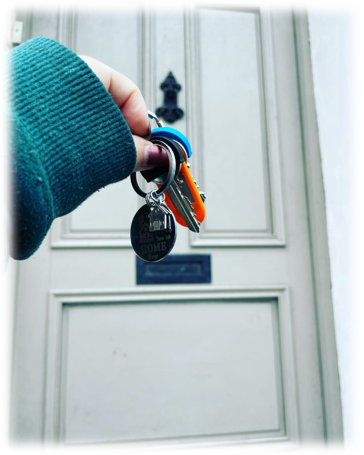 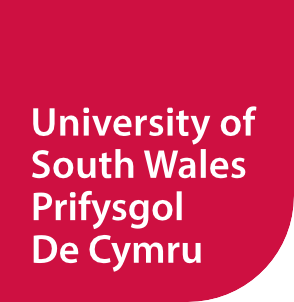 LOOKING AHEAD
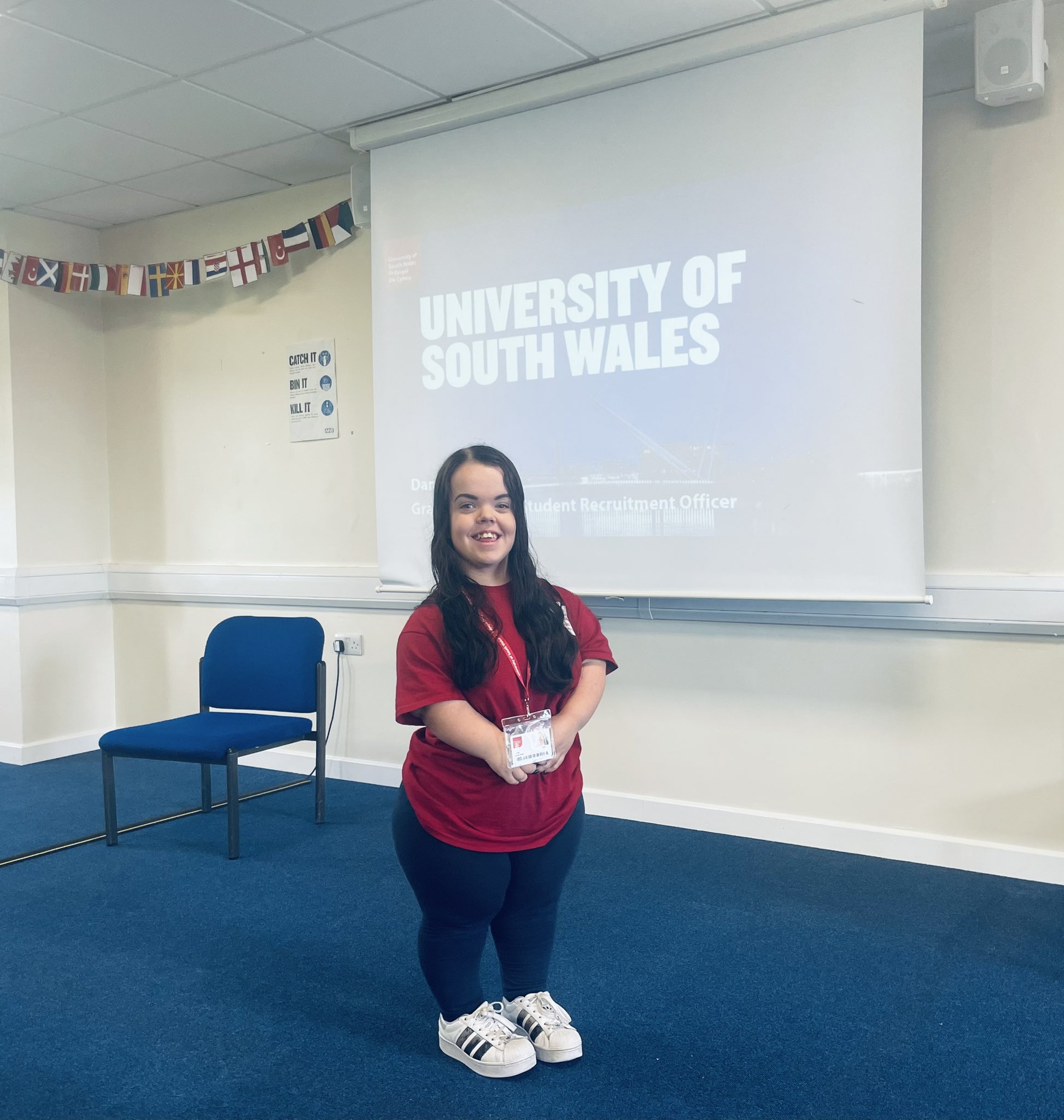 Finishing my MA degree in Spring 2022

Working with the Disability and Wellbeing Team and Estates at USW to promote accessibility and inclusion

Continuing working within the MSR team at the University

Living independently in my first home in Newport 

Beginning the process of getting my children’s book translated into Welsh
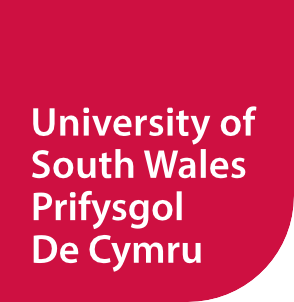 THANK YOU FORLISTENING.